Starter Challenge
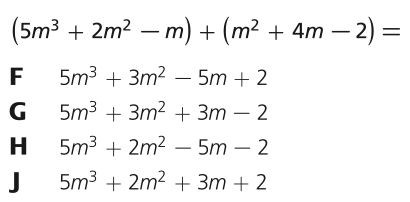 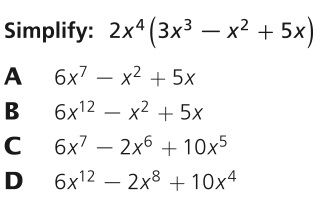 Division Properties of Exponents
I can and I will apply properties to evaluate expressions, simplify
expressions, and justify solutions to problems.
Quotient of Powers Property
Simplify.
x
5
=
=
x
2
or
x
5
=
x
2
Quotient of Powers Property
x
a
=
x
b
Simplify:
Ex. 1)
=
=
=
Ex. 2)
=
=
=
=
Watch This)
Ex. 3)
Ex. 4)
Simplify.
Ex. 5)
You Try!
Practice
Pg.  485 # 1 – 4, 17 – 20 and Pg. 487 # 56
Power of Quotient Property
x
a
=
y
a
Power of Quotient Property
x
a
=
y
a
Simplify.
Ex 6)
Ex 7)
Simplify.
Ex. 8)
Ex. 9)
Before You Go…
1)
2)
Practice
Simplify the following expressions.